January 2018
WUR dual sync performance
Date: 2018-01-15
Authors:
Slide 1
Jinyoung Chun, LG Electronics
January 2018
Introduction
Slide 2
Jinyoung Chun, LG Electronics
January 2018
The simulation scenarios to check WUR dual sync performance
Simulation case 1
STA knows which sync is transmitted. That is, long/short sync is detected based on long/short sync threshold, respectively.
It’s proper to compare the performance of sync sequence and bit duration by itself.

Simulation case 2
STA doesn’t know which sync is transmitted. That is, a criterion to determine long or short sync is needed as well as long/short sync threshold. The details may be implementation issues but here I try to show how well the dual sync is detected.
Slide 3
Jinyoung Chun, LG Electronics
January 2018
Threshold and detection criteria
Long/short sync threshold
The values are chosen based on [2] when false alarm is 10%
Detection criteria
In simulation case 1,
Find maximum correlation value of long sync length during several hundreds us*.
If the value is larger than long sync threshold, the long sync is detected.
Calculate FER under 2nd condition.
In case of short sync, find minimum correlation value of short sync length and compare -1.*short sync threshold, and others are same.
In simulation case 2, 
Find maximum correlation value of long sync length and minimum correlation value of short sync length during several hundreds us* .
If the maximum value is larger than long threshold and the value/2 is larger than abs(the minimum value), long sync is detected.
Else if the minimum is smaller than -1.*short sync threshold, short sync is detected.
Calculate FER under 2nd condition if long sync and under 3rd condition if short sync, respectively.
Need one more criterion to distinguish long sync or short sync like the underline.
* WUR packet length+ front/end guard time (192us)
Slide 4
Jinyoung Chun, LG Electronics
January 2018
Simulation assumption
WUR packet structure
Preamble field: L-preamble + a BPSK symbol (24us)
Sync field: Sync sequence ‘S’ [3]
16 sequence with 4us bit duration : [0,1,0,0,0,1,1,1,1,0,1,0,1,1,0,0]
32 sequence with 2us bit duration: [1,1,1,1,1,0,1,0,0,0,1,1,1,0,0,1,1,1,0,0,1,0,0,1,0,0,0,0,1,0,1,0]
Data field: 32 bits with 62.5kpbs for long sync, 250kpbs for short sync
Sync detection method
Cross-correlation with undersampled ED value and sync sequence (‘0’ to ‘-1’ and ‘1’ to ‘1’)
Other parameters
2.4GHz bandwidth, Sampling rate: 4MHz, SNR is defined considering 20MHz
2nd order butterworth filter, No CFO & no phase noise*
TGnD and UMi NLOS channel

* The performance with CFO and PN is in Appendix.
Slide 5
Jinyoung Chun, LG Electronics
January 2018
Simulation case 1
Long/short sync performance in TGnD
It shows the FER and sync miss detection rate with 2/4us bit duration, respectively.
FER: data packet error rate when sync is detected.
MD to noise: the rate that sync is missed not to satisfy the sync criteria.
 FER with 2us bit duration is slightly better than FER with 4us, especially in case of short sync.
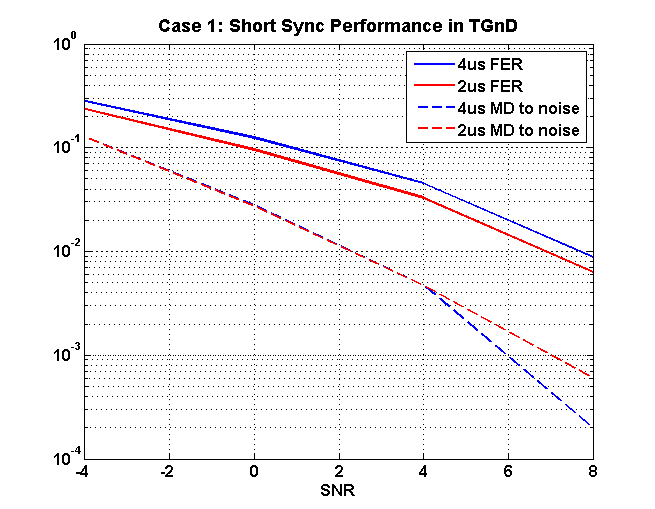 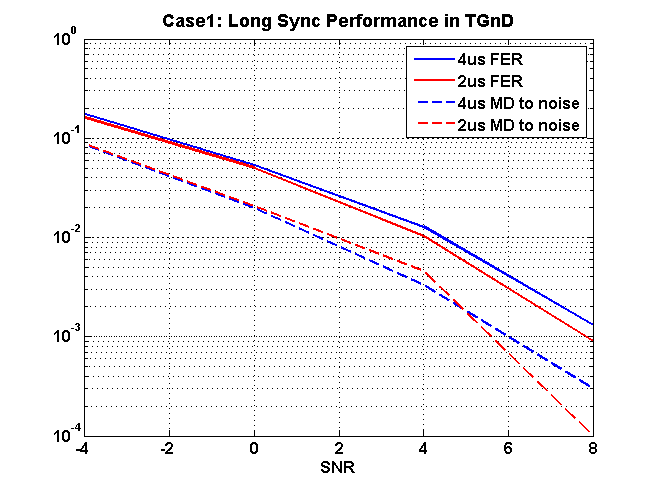 Slide 6
Jinyoung Chun, LG Electronics
January 2018
Simulation case 1
Long/short sync performance in UMi
It shows the similar trends with performance in TGnD.
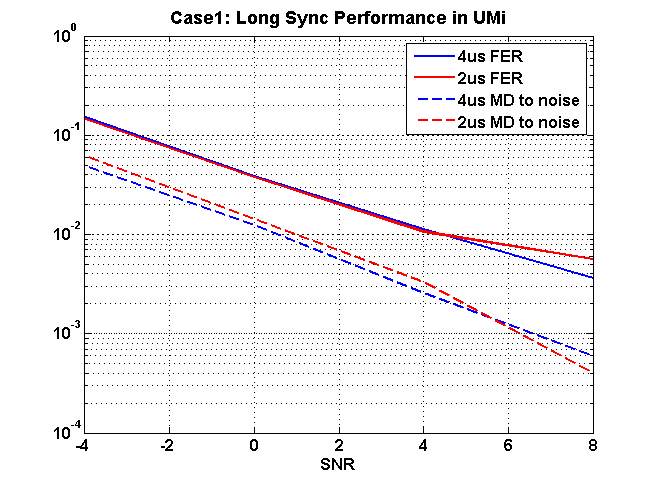 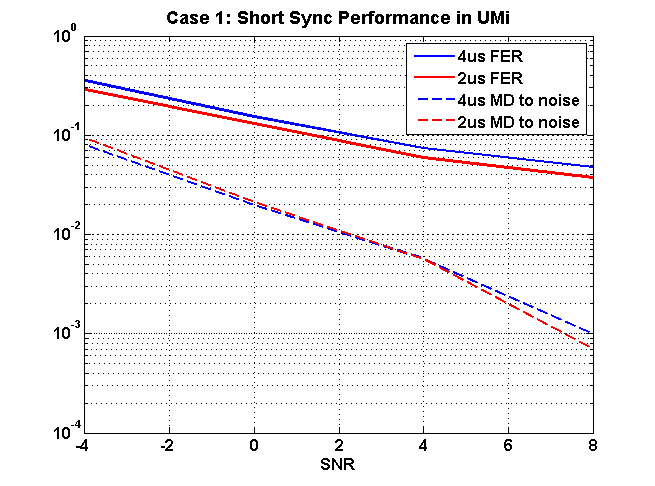 Slide 7
Jinyoung Chun, LG Electronics
January 2018
Simulation case 2
Long/short sync performance in TGnD
MD to sync2: the rate that sync is detected to other sync (long/short sync -> short/long sync).
 The performance is not bad in comparison with case1. That is, WUR packet is well detected whatever the sync is long or short.
 FER with 2us bit duration is slightly better than FER with 4us, especially in case of short sync.
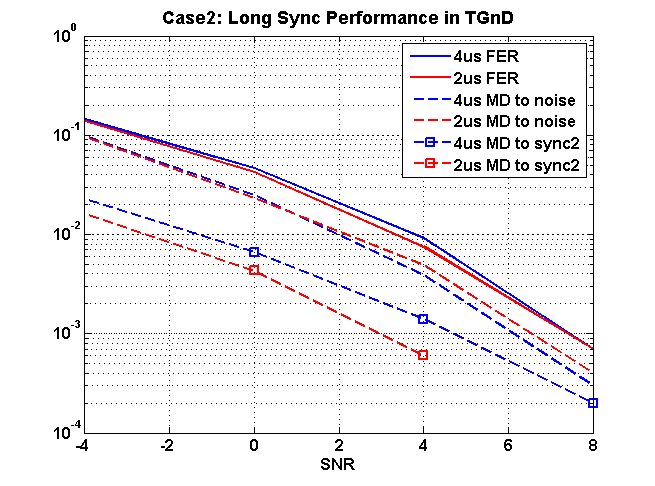 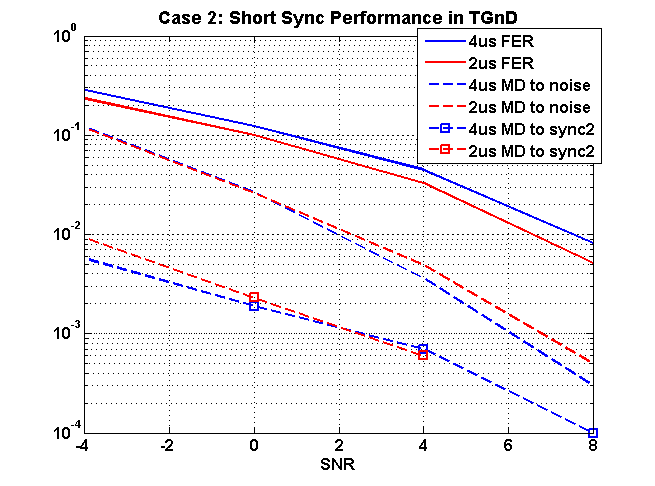 Slide 8
Jinyoung Chun, LG Electronics
January 2018
Simulation case 2
Long/short sync performance in UMi
It shows the similar trend with the performance in TGnD except FER of long sync.
FER with 2us is worse than FER with 4us in higher SNR in long sync. But it’s not big issue because long sync is operated in lower SNR.
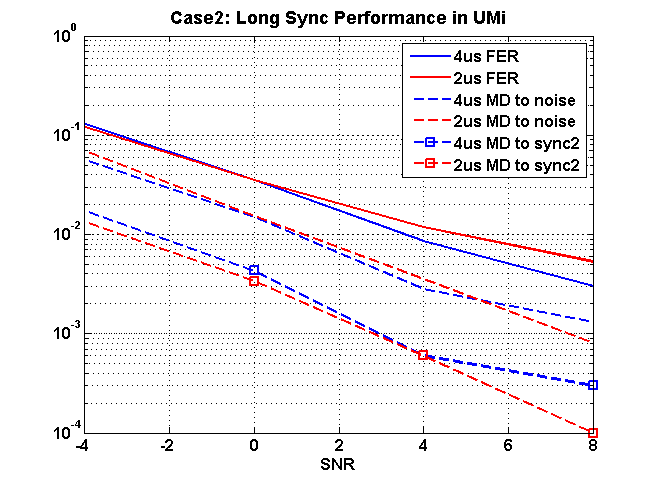 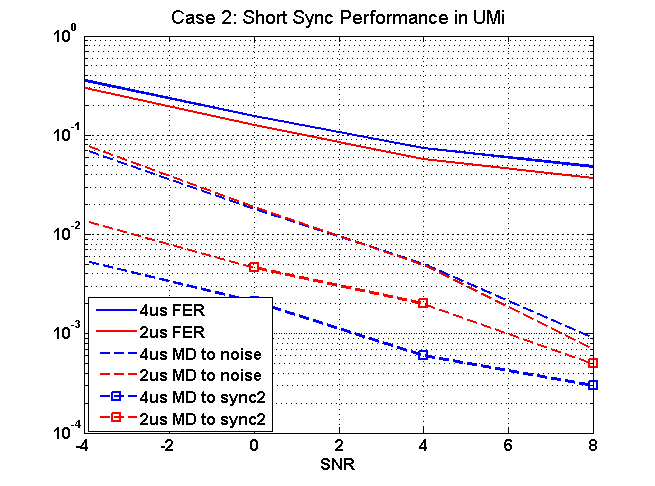 Slide 9
Jinyoung Chun, LG Electronics
January 2018
Summary
About “Dual sync performance”
The detection performances are similar of Simulation case 1 and case 2. Therefore the sync is detected well in the mixed environment of long and short sync.

About “Sync Sequence S”
In this simulation, “S” is chosen under the condition of the same number of ‘0 and ‘1’ because it’s easy to compare the threshold values.
The performance is not changed to use other sync sequence [4][5].

About “Bit duration”
FER with 2us bit duration is slightly better than FER with 4us.
The trend of the simulation results with CFO and PN is similar. [See Appendix].
Slide 10
Jinyoung Chun, LG Electronics
January 2018
Straw Poll #1
Do you agree that in the SYNC field, 𝑆 is a sequence of 32 bits and the duration of each bit is 2 µs?

Y
N
abs
Slide 11
Jinyoung Chun, LG Electronics
Motion #1
January 2018
References
[1] IEEE 802.11-17/1781r1 Sync Structure Motion
[2] IEEE 802.11-17/1352r0 Consideration on WUR sync preamble
[3] IEEE 802.11-17/0991r0 Preamble Design and Simulations
[4] IEEE 802.11-17/0997r0 Preamble Options
[5] IEEE 802.11-17/1343r0 WUR Preamble SYNC Field Design
Slide 13
Jinyoung Chun, LG Electronics
January 2018
Appendix
Slide 14
Jinyoung Chun, LG Electronics
January 2018
Results with CFO 200ppm and PN 20uW
Simulation case 1
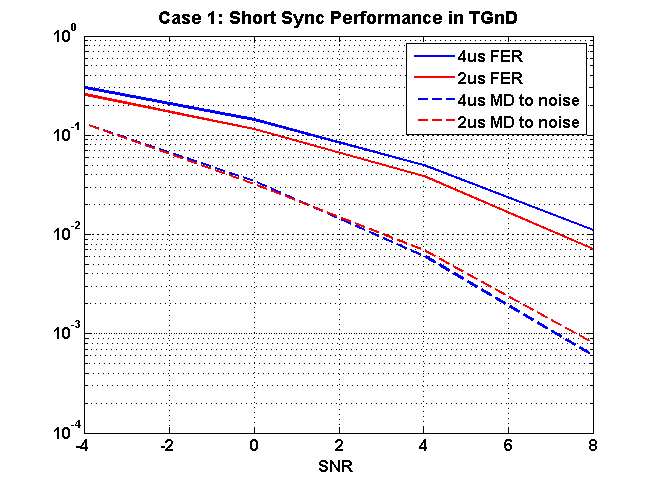 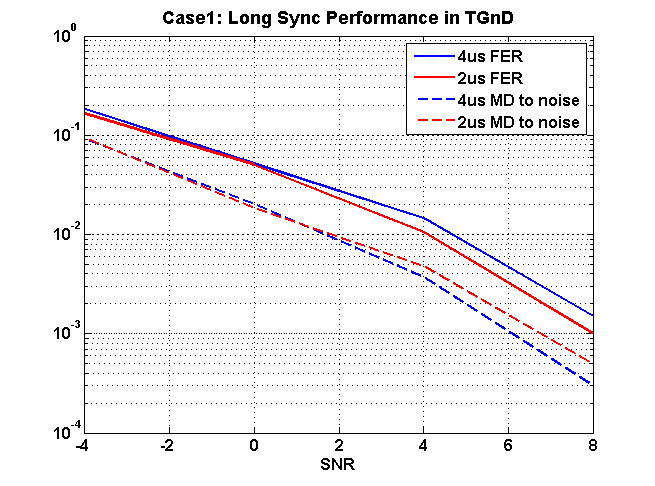 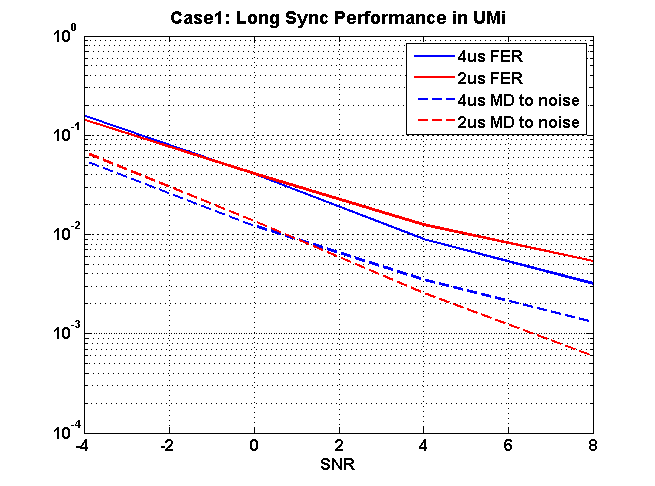 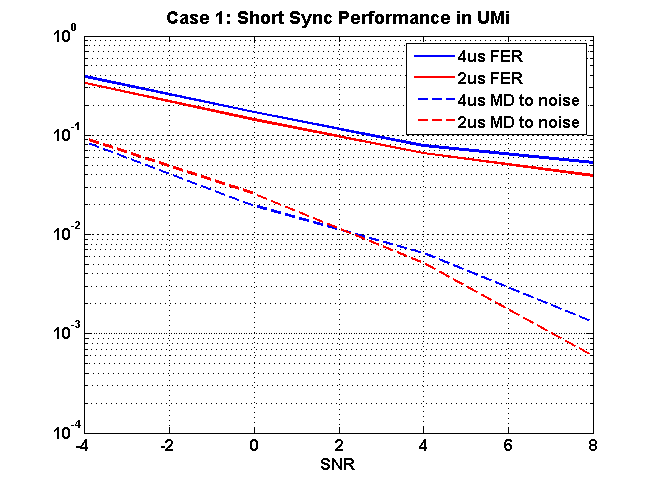 Slide 15
Jinyoung Chun, LG Electronics
January 2018
Results with CFO 200ppm and PN 20uW
Simulation case 2
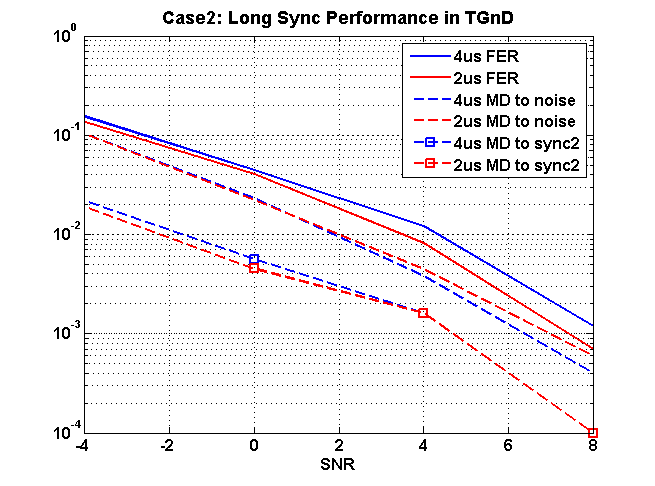 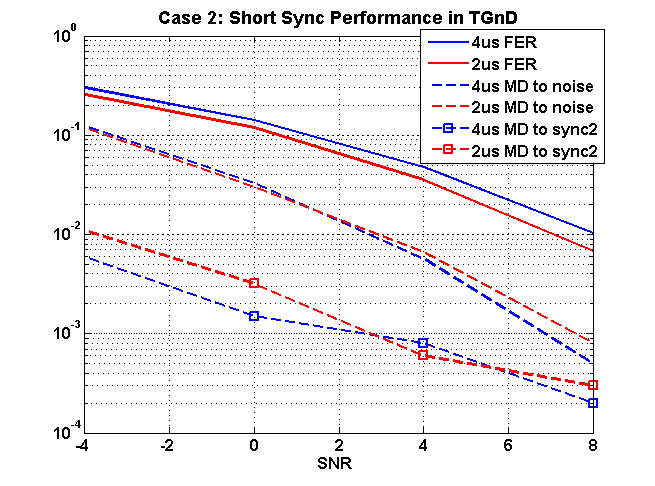 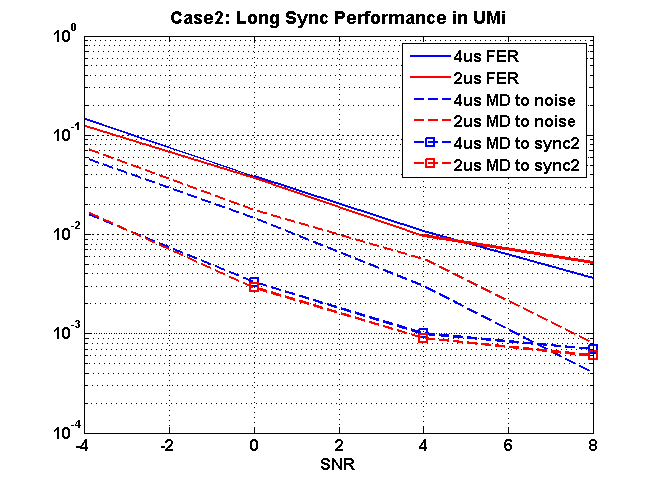 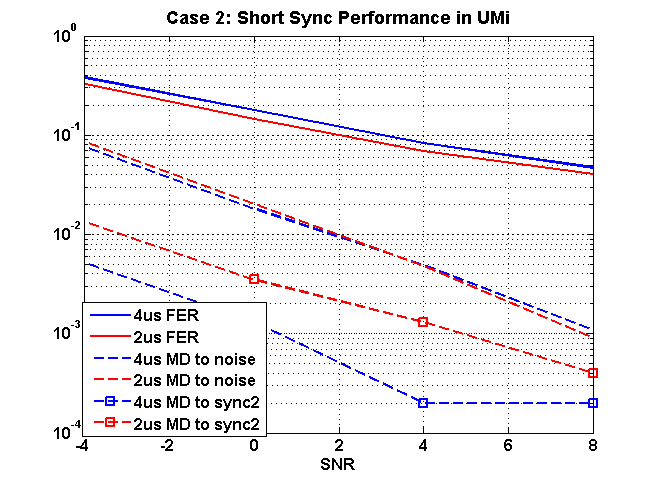 Slide 16
Jinyoung Chun, LG Electronics